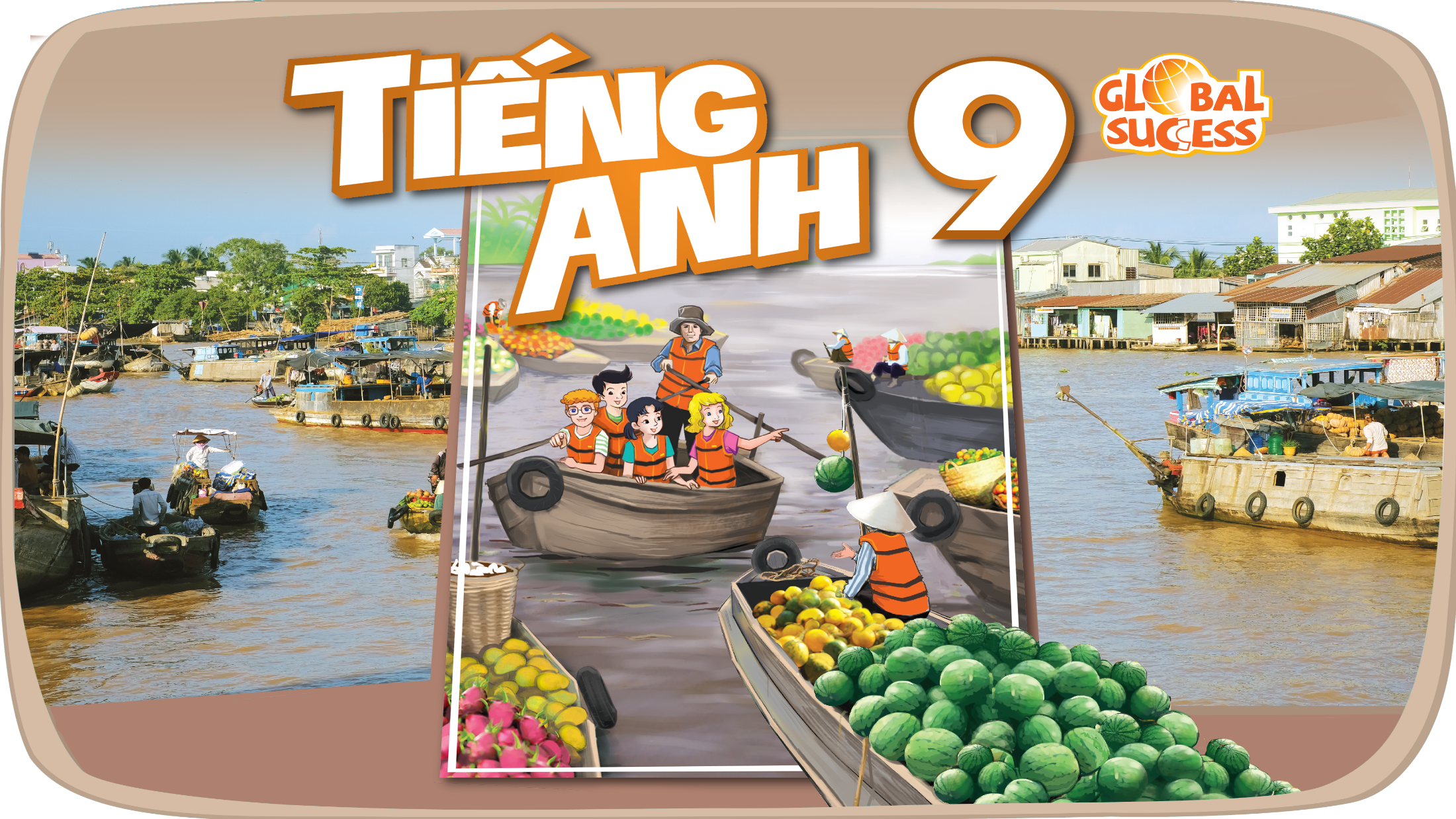 LESSON 4: COMMUNICATION
LESSON 1: GETTING STARTED
WARM-UP
Chatting
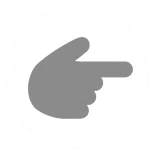 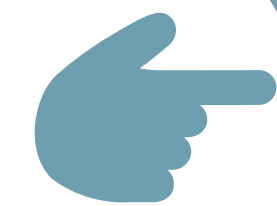 Task 1: Listen and read the conversations. Pay attention to the highlighted parts.
Task 2: Work in pairs. Express obligation in the following situations.
EVERYDAY ENGLISH
Task 3: Read what people say about their travels. Then complete the table. 
Task 4: Work in groups. Share with your partners an unforgettable holiday you’ve taken. 
Task 5: Report partner’s travel.
MY TRAVEL
Wrap-up
Homework
CONSOLIDATION
Tuesday, February 11th, 2025
Week: 22
 Period: 65
UNIT 8 :TOURISM
LESSON 4: COMMUNICATION
WARM–UP: CHATTING
Supposing your team was preparing for the school field trip and as a team leader, you needed to assign tasks to your teammates. 
What would you say in that case?
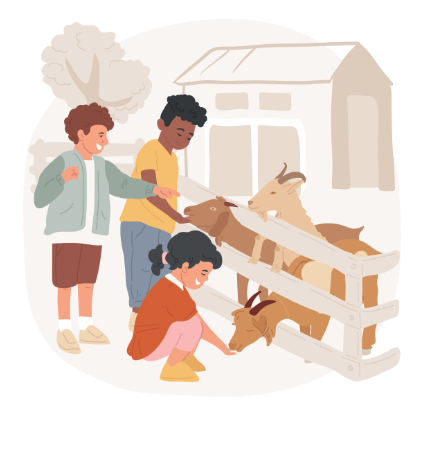 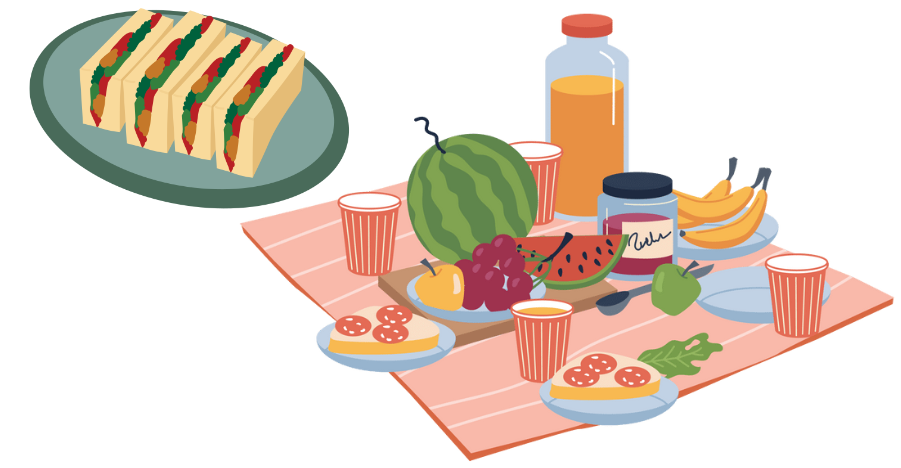 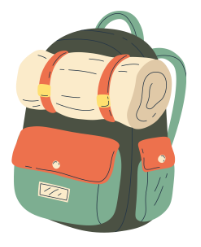 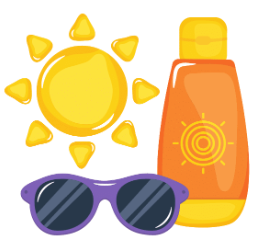 EVERYDAY ENGLISH
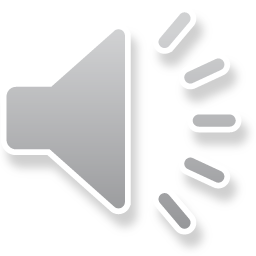 1
Listen and read the conversations. Pay attention to the highlighted parts.
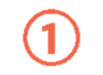 Mother: Lan, you must hurry up or we’ll miss the train.
Lan: Yes, Mum. I’m coming.
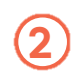 Nick: Is it necessary for us to wait in the queue?
Stranger: I’m sorry, it is.
EVERYDAY ENGLISH
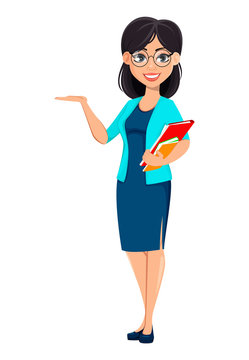 EVERYDAY ENGLISH
2
Work in pairs. Express obligation in the following situations.
Situation 1: You ask your younger brother to make a list of the things he will pack for his holiday so that he does not forget anything.
Situation 2: The teacher asks the class to strictly follow the factory regulations while visiting.
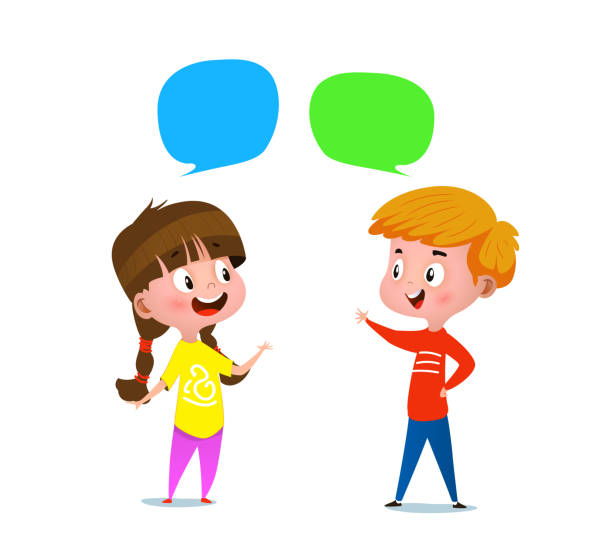 EVERYDAY ENGLISH
2
Work in pairs. Express obligation in the following situations.
Situation 1 : You ask your younger brother to make
	a list of the things he will pack for his holiday so that he does not forget anything.

Suggested answer:
It’s necessary that you make a list of the things you will pack for your holiday.
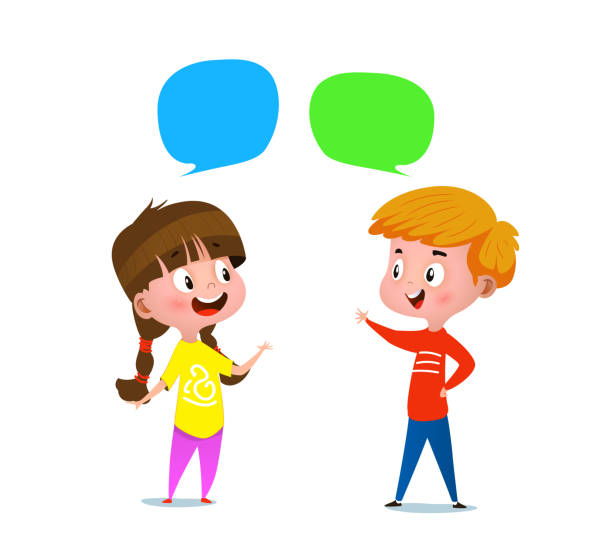 [Speaker Notes: Suggested answers:
1. It’s necessary that you make a list of the things you will pack for your holiday.
2. You must strictly follow the factory regulations while visiting.]
EVERYDAY ENGLISH
2
Work in pairs. Express obligation in the following situations.
Situation 2: The teacher asks the class to strictly
follow the factory regulations while visiting. 

Suggested answer:
You must strictly follow the factory regulations while visiting.
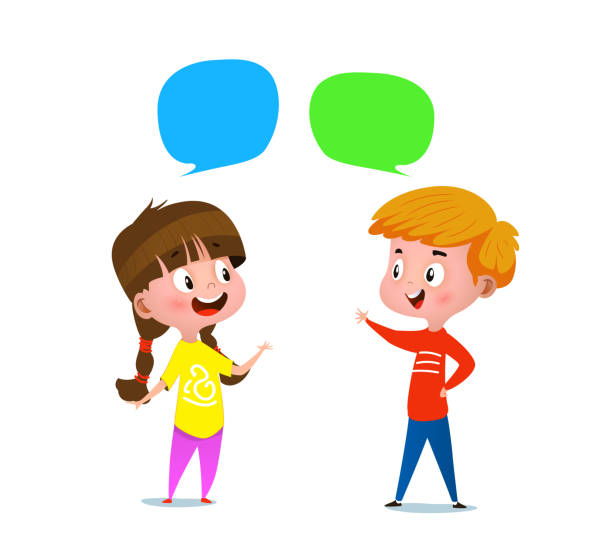 ROLE-PLAY
GAME
Work in pairs. Take turns to say obligations and respond in the following situations.

1. Tell your brother to turn off the TV when he finishes watching the cartoon.
2. Tell your friends that you all must finish the project by Tuesday.
3. Tell your friend Mark not to be late again for class.
4. Tell your sister to put the toys back to the shelf.
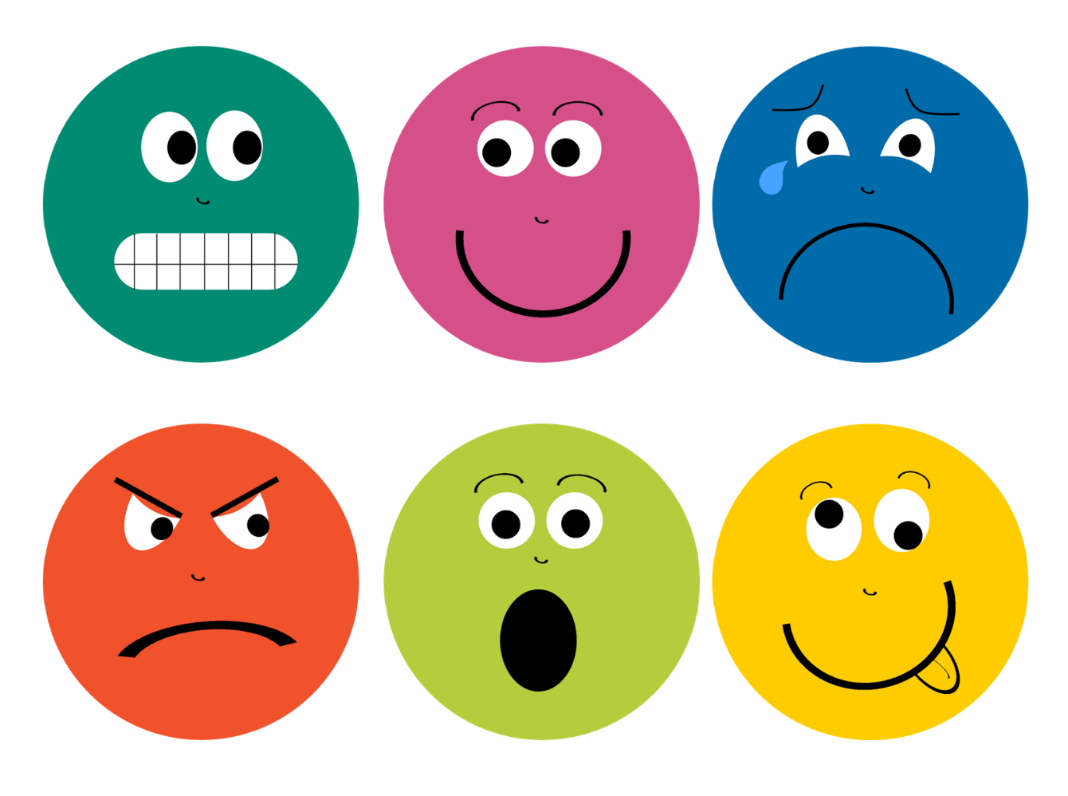 ROLE-PLAY - KEY
GAME
Tell your brother to turn off the TV when he finishes watching the cartoon.
– You must turn off the TV when you finish watching the cartoon.
 – Yes, I will.
2. Tell your friends that you all must finish the project by Tuesday.
– It’s necessary that we finish the project by Tuesday.
– We got it. Don’t worry.
3. Tell your friend Mark not to be late again for class.
– Mark, you must not be late again for class.
– I’m sorry. I won’t be late again.
4. Tell your sister to put the toys back to the shelf.
 – You must put the toys back on the shelf after playing with them.
– Yes, bro. I won’t forget.
MY TRAVEL
low season (n)
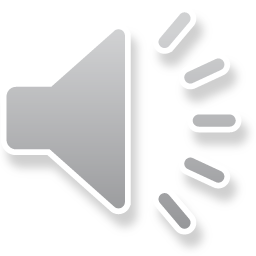 .
/ˈləʊ ˌsiː.zən/
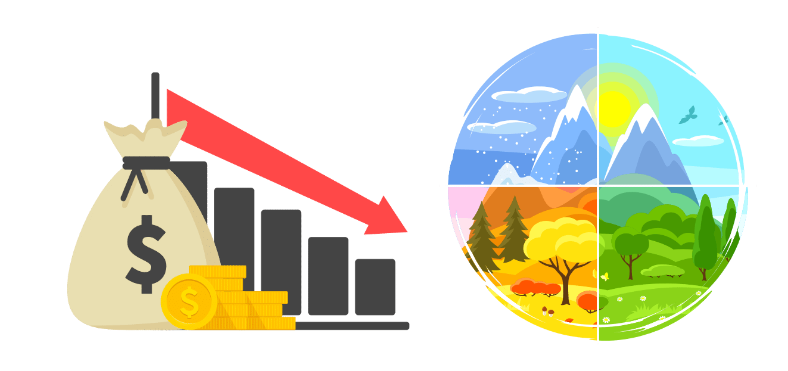 mùa ít khách
[Speaker Notes: the period in the year when the fewest people visit a place and when the prices are at their lowest level]
MY TRAVEL
cruise (n)
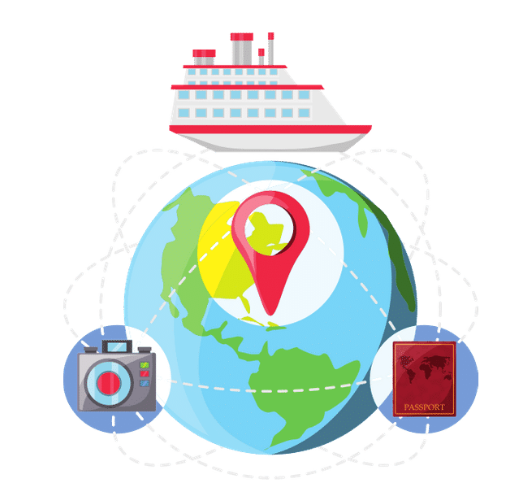 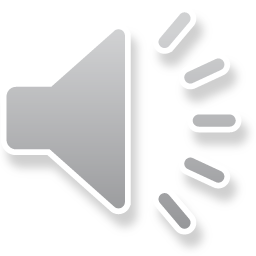 .
/kruːz/
cuộc đi chơi biển (bằng tàu thuỷ)
[Speaker Notes: a journey on a large ship for pleasure, during which you visit several places:]
MY TRAVEL
historical (adj)
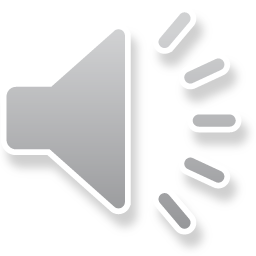 .
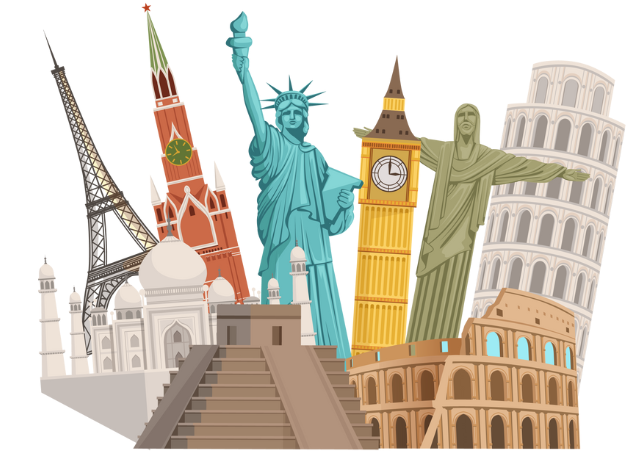 /hɪˈstɔːr.ɪ.kəl/
có liên quan đến sự kiện của quá khứ
[Speaker Notes: connected with studying or representing things from the past]
MY TRAVEL
loft (n)
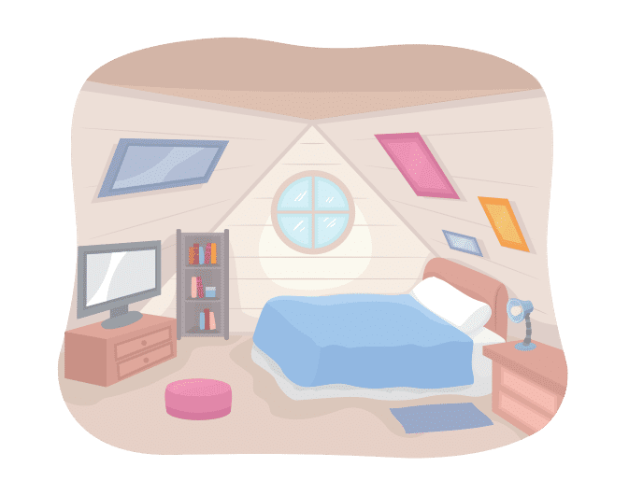 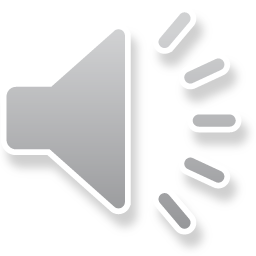 .
/lɒft/
gác xép
[Speaker Notes: a space at the top of a building under the roof used for storing things and usually entered by a ladder, or sometimes made into a room for living in]
VOCABULARY
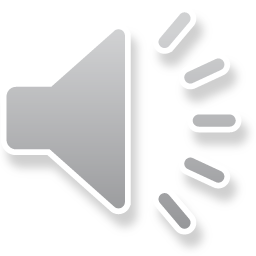 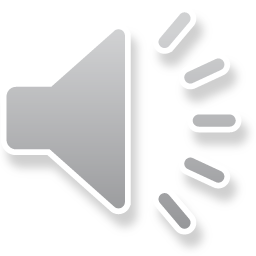 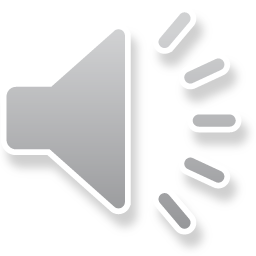 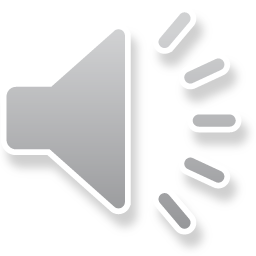 MY TRAVEL
3
Read what people say about their travels. Then complete the table.
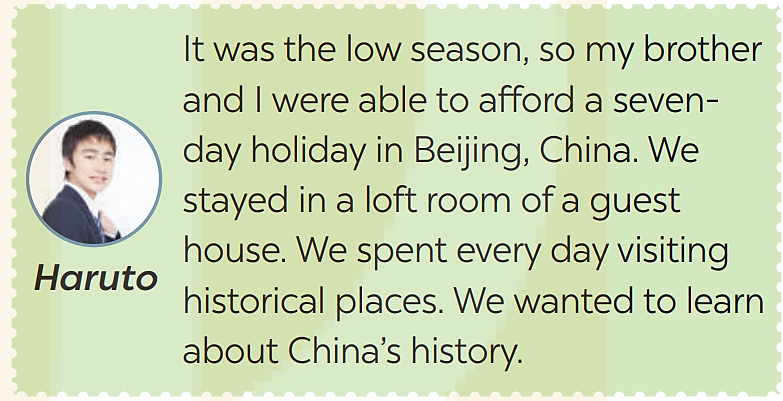 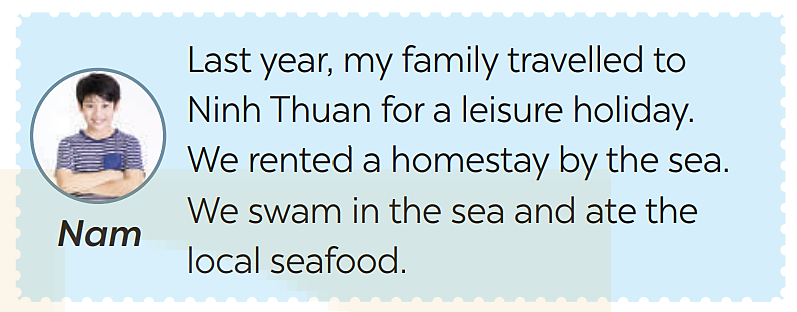 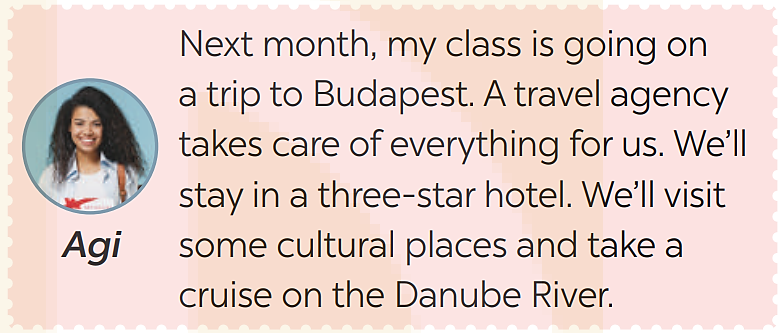 MY TRAVEL
3
Read what people say about their travels. Then complete the table.
- swimming 
- eating local food
homestay
- visiting cultural places
- taking a cruise on the Danube River
three-star hotel
- visiting historical places
loft room
MY TRAVEL
4
Work in groups. Share with your partners an unforgettable holiday
you’ve taken. In your talk, you can mention:
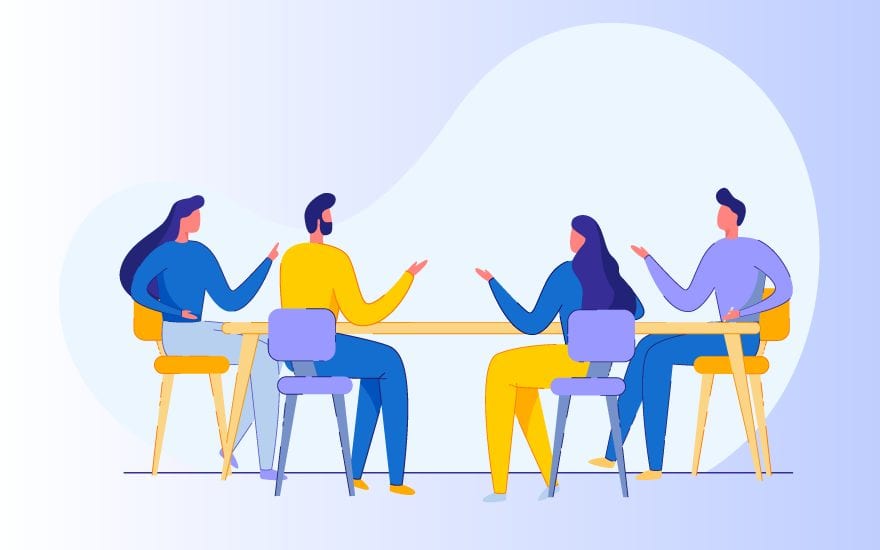 – holiday destination
– travel transportation
– accommodation
– activities
MY TRAVEL
5
Report your partners’ travel to the class.
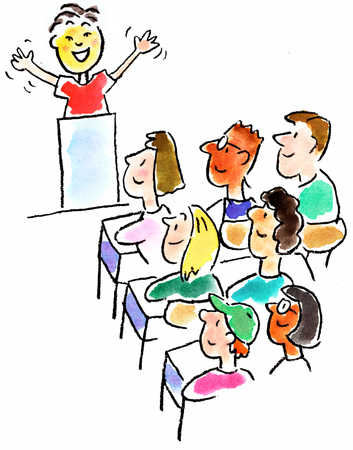 [Speaker Notes: Suggested list:
1. time (date, the number of days for holiday)
2. place
3. transport
4. accommodation
5. activities
6. cost
7. things to bring]
CONSOLIDATION
1
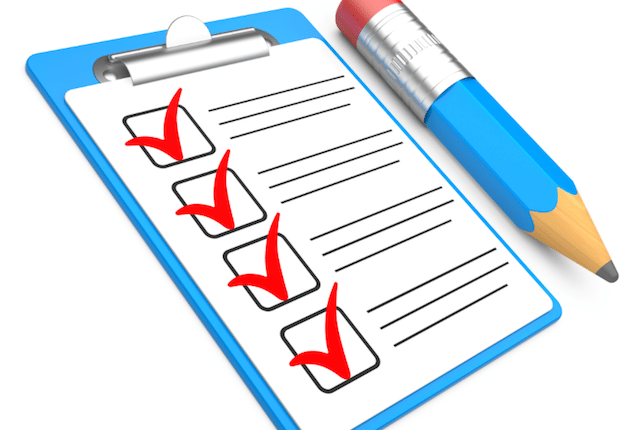 Wrap-up
What have we learnt in this lesson?
Say obligations and respond;
Talk about their travel and summarise the information in a table;
Talk about an unforgettable holiday;
Report  partners’ travel.
CONSOLIDATION
2
Homework
Learn by heart the new words.
Do exercises in part C in the workbook
Prepare the next lesson: Skills 1.
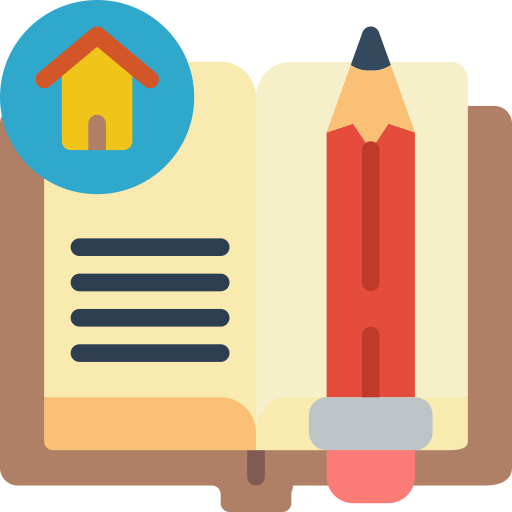 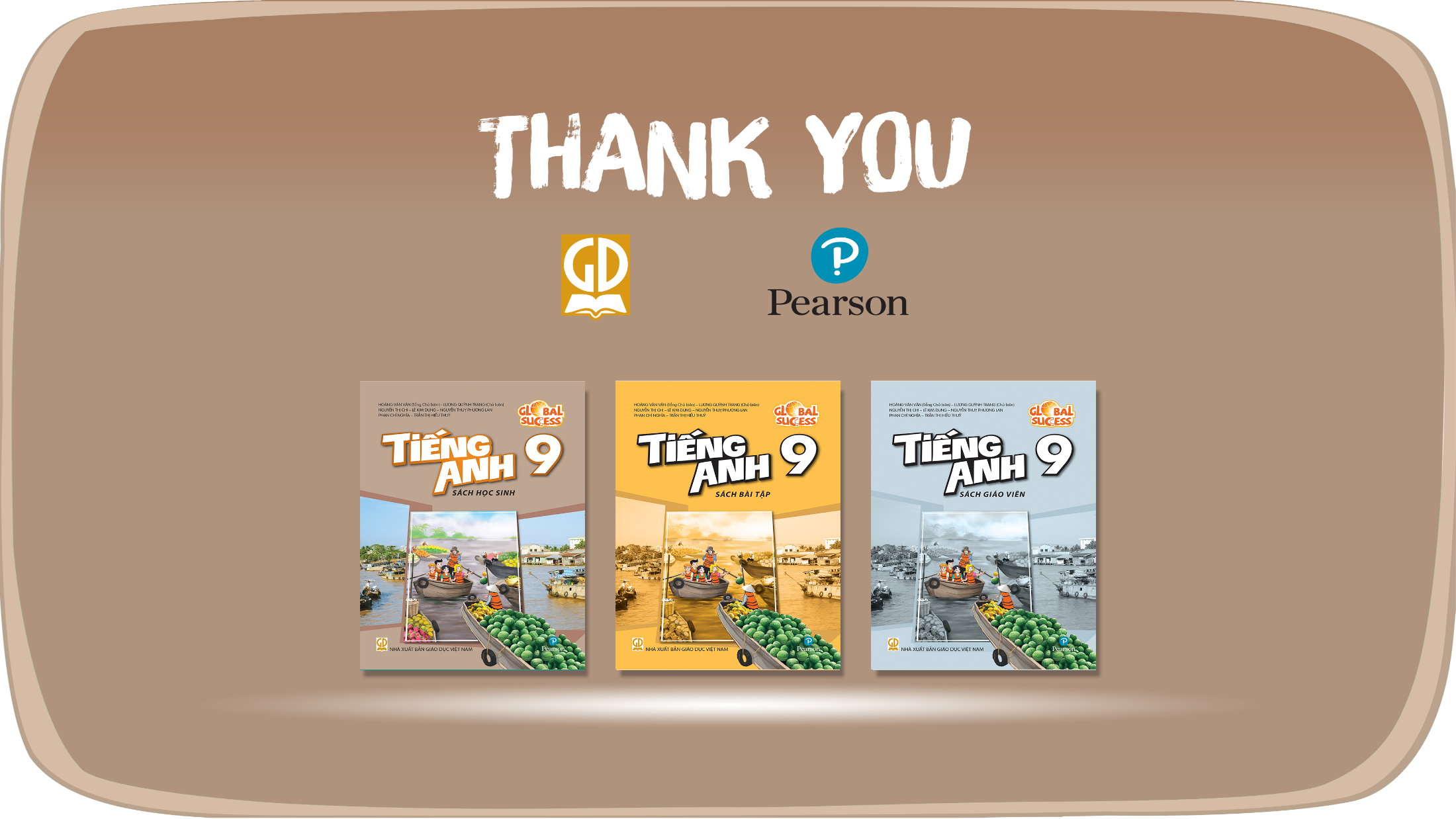 Website: hoclieu.vn
Fanpage: facebook.com/www.tienganhglobalsuccess.vn/